BİLİMSEL YÖNTEMİN AŞAMALARI
Bilimin 2 temel öğesi vardır:  
			
			* Bilgi,
			* Düzenleme.
	
	Bilim düzenlenmiş bilgiler topluluğudur.
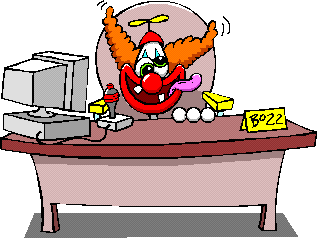 Bilimin Amaçları
* Neden-sonuç ilişkilerini arama,
	
	* Kanıtlama,
	
	* Gerçekleme,
	
	* Denetleme.
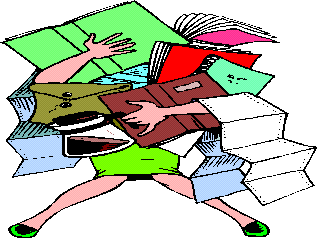 Bilimsel Yöntemin Aşamaları
1- Gözlem: Rastlantıya bağlı olarak bilim adamının dikkatini çeken bir olayı gözlemesi ile ortaya çıkar. Bilimsel yöntemin ilk aşamasıdır.
	2- Hipotez: Araştırmaya başlamadan önce araştırıcının ileri sürdüğü önyargıdır.
	3- Gerçekleme: Araştırma yöntemlerinden biri kullanılır. Bu aşamada:
	     * Veri toplama,
	     * Değerlendirme.
	4- Genelleme: Bir hipotez reddedilmezse varılan yargı genellenir.
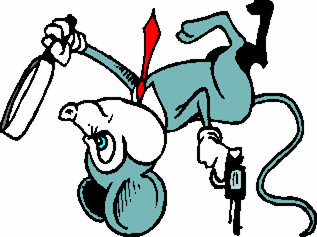 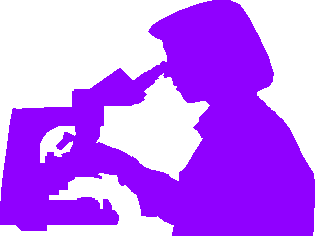 Bir hastada boğaz ağrısı, ödem, ateş  Gözlem


Semptomların nedeni -hem. streptokoklar   Hipotez


Boğaz kültürü alınıp, sonucun değerlendirilmesi   Gerçekleme


Boğaz ağrısı, ateş ve ödem nedeni -hem. streptokoklar  Genelleme
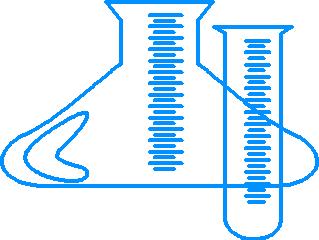 EPİDEMİYOLOJİK ARAŞTIRMA PLANLANMASI
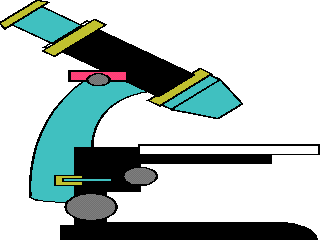 Araştırma: Çeşitli konularda bilgi, veri toplamak için belirli koşullar altında, amaçlı, planlı, sistemli yapılan gözlem ve ölçümlerdir.
	
	Hipotez kurma  Test etme  Bilgi birikimine katkı
  
	Araştırma Planı: Bağımlı ve bağımsız değişkenler arasındaki ilişkileri en doğru biçimde saptamak için düzenlenmiş, gözlem-ölçüm-değerlendirmelerin nasıl yapılacağı konusunda araştırıcının yönünü belirleyen bir çerçevedir.
Bir Araştırma Planında Bulunması Gereken Bölümler
BÖLÜM I. Konu seçimi, tanımı ve amaçların belirlenmesi.

BÖLÜM II. Literatür bilgilerinin derlenmesi.

BÖLÜM III. Araştırma hipotezlerinin belirlenmesi. 

BÖLÜM IV. Hipotezlerin sınanmasına ilişkin çalışmalar (Materyal - Metod Bölümü).
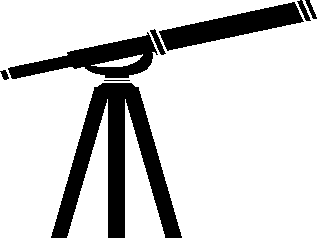 BÖLÜM I. Konu Seçimi, Tanımı ve Amaçların Belirlenmesi
* İlk ve en güç iş  konu seçimidir (gözlem, deneyim, literatür taraması),
	* Konunun seçim nedeni  sağlık açısından önemi, yaygınlığı v.b., 
	* Yakın gelecekteki yararları  araştırma bitiminde ulaşılacak hedefler,
	* Uzak gelecekteki yararları  sağlık hizmetlerinin yönlendirilmesi.
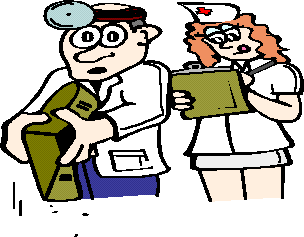 BÖLÜM II. Literatür Bilgilerinin Derlenmesi
* Konuyla ilgili bilgilerin toplanması, 
	
* Kullanılan yöntemler, 
	
* Karşılaşılan sorunlar, 
	
* Kullanılan bağımlı ve bağımsız değişkenler,
	
* Kullanılan ölçümler saptanır.
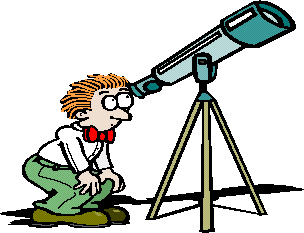 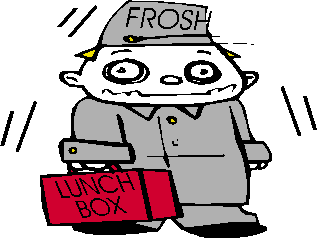 BÖLÜM III. Araştırma Hipotezlerinin Belirlenmesi
4 hipotez kurma yöntemi vardır:
	1- Farklılık Yöntemi: Bir olay sıklığının farklı koşullardaki bölgelerde çok farklı olması. Örn.: Serviks Ca.
	2- Birlikte Bulunma Yöntemi: Farklı bölgelerde herhangi bir faktörün bulunması ve hastalığın sıklığı benzer olabilir.        Örn.: GIS hastalığı
	3- Birlikte Değişme Yöntemi: Bir faktörün bulunma sıklığı, hastalık sıklığı ile birlikte değişme gösterir. Örn.: Sigara - akciğer kanseri
	4- Benzerlik Yöntemi: Bir toplumda iki hastalığın dağılımının benzer olması nedeniyle ortak etyolojik faktör aranması. Örn.: Burkit lenfoma - Sarı humma (sivrisinek)
BÖLÜM IV: Hipotezlerin Sınanmasına İlişkin Çalışmalar (Materyal - Metod Bölümü)
* Araştırma yerinin seçimi,
	
* Araştırmanın evreni, örnek büyüklüğü ve örnekleme yöntemi,
	
* Kontrol grubu gereği, seçimi ve kaynakları,
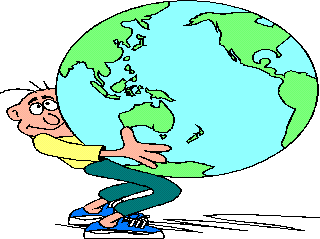 * Araştırmanın bağımlı ve bağımsız değişkenlerinin belirlenmesi,
 
	Değişkenler;
 	
	Bağımlı Değişken: Genellikle bireyin kontrolü dışında birçok faktörün etkisiyle oluşan, bu faktörlerle kendisi arasındaki ilişkinin derecesi saptanmaya çalışılan değişkendir.
	
	Bağımsız Değişken: Bağımlı değişkeni ne ölçüde etkiledikleri saptanmaya çalışılan değişkenlerdir.
 
		
	Sürekli: Değerler arasında boşluk yok. Boy, T.A., v.b.
	Süreksiz: Aralık var. Gebelik sayısı, medeni durum, v.b.
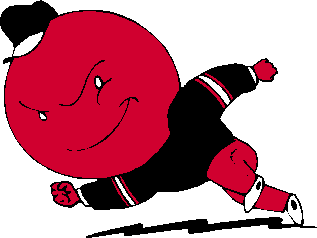 * Araştırmada kullanılacak terim, sınıflandırma ve kriterlerin açıklanması,
* Araştırmada kullanılacak araç - gereçlerin saptanması,
* Ön denemeler,
* Gerekli insan gücünün sağlanması ve eğitilmesi,
* Verilerin toplanması, düzenlenmesi ve analizi,
* Meslek ahlakına ilişkin (etikal) sorunlar,
* Araştırma ile ilgili çeşitli izinlerin alınması,
* Araştırmanın ara raporları ve son raporunun hazırlanması,
* Araştırmanın zamanlama çizelgesi,
* Araştırma bütçesinin hazırlanması.
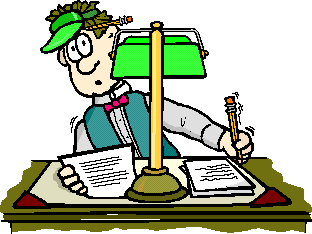 ÖRNEKLEME
Örnekleme, örnek seçimi için kullanılan yöntemlerdir.
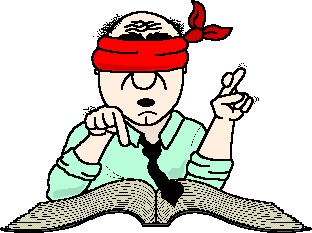 Örneklemin Yararları
1- Örnek üzerinde bilgi toplamak daha pratik; zaman, personel ve parasal yönlerden daha ucuzdur.
	
2- Sonuçlar daha kısa sürede alınabilir.
	
3- Elde edilen sonuçlar tüm evrene genellenebilir.
	
4- Uygun yöntemlerle seçildiğinde örnekleme hataları en az düzeye indirilebilir.
	
5- İncelenen konu ile ilgili daha ayrıntılı bilgiler toplanabilir, uygulamalar yapılabilir.
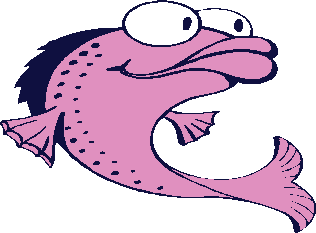 Örneğin Özellikleri
* Evrenden alınan her örnekte araştırılacak konu tesadüfe bağlı varyasyon gösterir.
	
* Örnek büyüdükçe sonuçlar evren değerine o ölçüde yaklaşır.
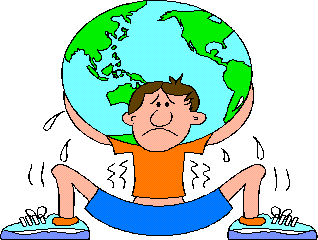 Örnekleme Yöntemleri
1- Olasılığı Bilinmeyen Örnekler (Olasılıksız Örnekleme Yöntemleri),
	 
	2- Olasılıklı Örnekleme Yöntemleri.
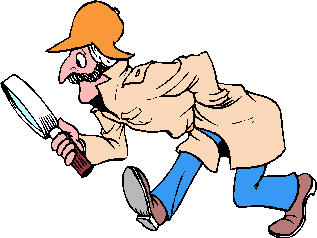 Olasılığı Bilinmeyen Örnekler (Olasılıksız Örnekleme Yöntemleri)
a. Gelişigüzel Örnekleme   Evren büyüklüğü bilinmez

b. Kota örneklemesi    Kişilerin örneğe girme olasılığı ?

c. İkna yoluyla     Kamuoyu görüşü saptamada kullanılırlar

d. Uygunluk nedeniyle

e. Gereklilik nedeniyle
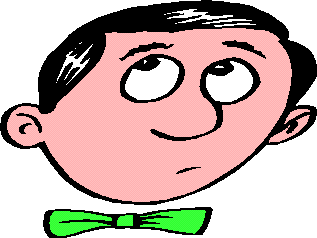 Olasılıklı Örnekleme Yöntemleri
a. Basit rastgele örnekleme yöntemi:
	     * Evren homojen (sosyodemografik özellikler)
	     * Her bireyin örneğe seçilme şansı eşit
	
b. Sistematik örnekleme yöntemi:
	     * Evren büyük ve homojen, hazır liste var
	     * Listeden eşit aralıklarla seçim söz konusu
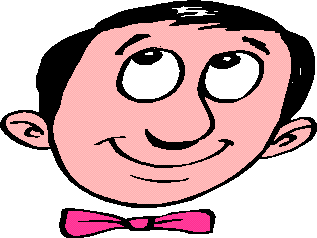 Olasılıklı Örnekleme Yöntemleri
c. Tabakalı örnekleme yöntemi:
	     * Evren homojen yapıda değildir. Alt gruplar (+)
	     * Her tabaka kendi içinde homojendir

d. Küme örnekleme yöntemi:
	     * Küme içi heterojen olmalıdır
	     * Kümeler küçük olmalıdır
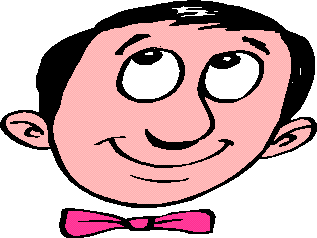 ANKET YÖNTEMİ
Anket, kişilerden çeşitli konularda, planlı ve standart biçimde bilgi almak için geliştirilmiş, özellikle epidemiyolojik ve sosyolojik araştırmalarda sıklıkla kullanılan bir yöntemdir.
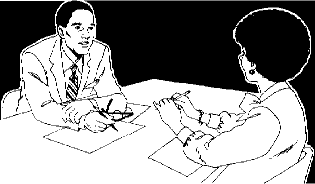 Anket Türleri
1. Yüz - yüze anket.
	2. Posta aracılığı ile anket.
	3. Telefonla anket.
	4. Gözlem altında anket.
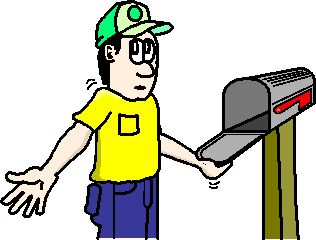 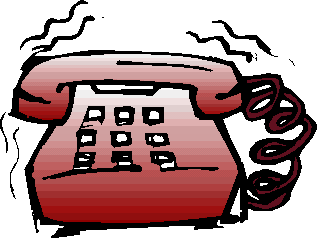 Anket Soru Tipleri
1. Açık uçlu sorular: 
	Örn.: Sigara içmenin sağlığa etkisi nedir?
	
2. Kapalı uçlu sorular:
	Örn.: Gebelikten korunmak için herhangi bir yöntem kullanıyor musunuz?
	   1- Evet		2- Hayır	   3- Cevapsız
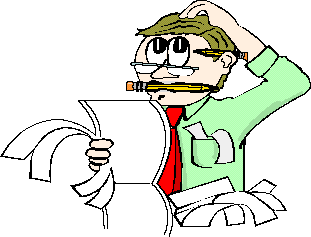 Anket Formunun Bölümleri
1. Tanıtım Bilgileri,
	
	
2. Araştırmanın Amacına İlişkin Bilgiler.
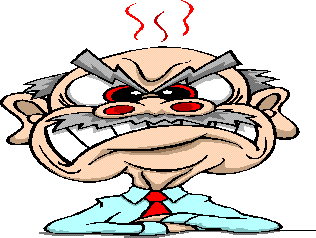 Tanıtım Bilgileri
a- Uygulayanın tanıtımı:
	     - Anketörün adı - soyadı,
	     - Anketin süresi,
	     - Anketörün izlenimleri,
	     - Anketin sonucu.
	
	b- Uygulanan kişinin tanıtımı:
	     - Kimliği,
	     - Sıra no,
	     - Adresi,
	     - Sosyodemografik özellikleri (yaş, cins v.b.).
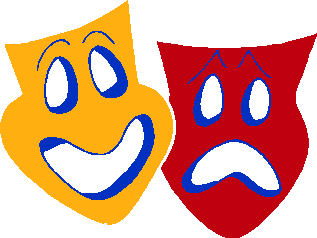 Araştırmanın Amacına İlişkin Bilgiler
* Bilgi - tutum - davranışı belirleme soruları,
	     
* Hizmetten yararlanma düzeyini belirleme soruları,
	     
* F.M., laboratuvar bulgularına ilişkin bilgiler.
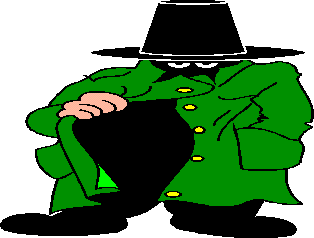 Soru Hazırlamada Uyulması Gereken Kurallar
* Soru, araştırmanın konu ve amacına uygun olmalıdır.
	* Soru tipi, araştırmanın konusuna göre seçilmelidir.
	* Sorular, anlaşılabilir biçimde sorulmalıdır.
	* Her konuda sadece bir konu sorulmalıdır.
	* Soruda yabancı ve teknik kelimeler kullanılmamalıdır.
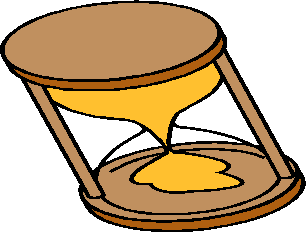 Soru Hazırlamada Uyulması Gereken Kurallar
* Soru yönlendirici biçimde sorulmamalıdır.
	* Soru sayısı çok fazla olmamalıdır.
	* Kişinin ilgisini çekecek sorular öncelikle sorulmalıdır.
	* Kodlama için boş yer bırakılmalıdır.
	* Her kişi için ayrı bir anket formu kullanılmalıdır.
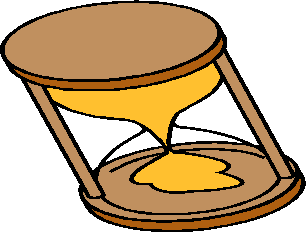 ARAŞTIRMALARDA HATA KAYNAKLARI
1- Yan Tutma:
	* Örneklem seçiminde yan tutma. Örn.: tbc. - sosyoekonomik durum.
	* Deney ve kontrol gruplarını seçerken yan tutma.
	Örn.: iki ilaç - ağır / hafif hasta.
	* Veri toplama aşamasında yan tutma. 
	Örn.: Yönlendirici soru sorma, sonucu etkileyecek etkenleri dikkate almama.
	* Ölçümleri yaparken yan tutma.
	* Sonuçların yorumlanmasında yan tutma. 
	* Yedek denek yerleştirmek.
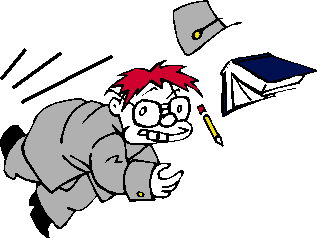 2- Uygun Örnekleme Yöntemi Seçememek:
	* Olasılıksız örnekleme yöntemi  Zorunlu kalınca
	* Olasılıklı örnekleme yöntemi     Tecih edilen
 
 
3- Yeterli Sayıda Denek Üzerinde Çalışamamak:
	* Denek sayısı , alınan sonucun güvenilirliği .
	

4- Kontrol Grubu Kullanmamak:
	* Elde edilen sonuçlar mutlaka karşılaştırılmalıdır.
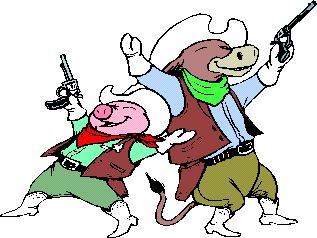 5- Farkına Vardırmama İlkesine Uymamak:
	* Tek taraflı  Hasta grubunu bilmez  
	* İki taraflı  Hasta ve uygulayıcı grubu bilmez.
 
6- Uygun Ölçü Bulamamak:
	Örn.: İlacın iyileştirme süresi (ilk 10 saat).
	
7- Değişkenler Arası İlişkileri Saptamada Başarısızlık:
	* Bağımlı değişkeni etkileyebilecek önemli değişkenler değerlendirme dışı bırakılmamalıdır. Örn.: Canlı doğum sayısı ve HT artışı (yaş ?).
 
8- Araştırmayı Standart Koşullarda Yürütememek:
	* Deneylerin aynı koşullarda tekrarlanması
	* Anket yönteminde, aynı soruların sorulması
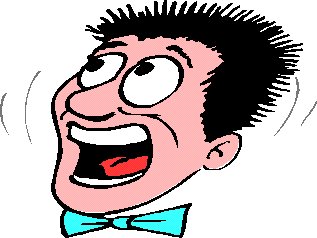 9- Doğru, Güvenilir ve Eksiksiz Veri Toplayamamak:
	
10- Uygun Olmayan İstatistiksel Yöntemler Kullanmak:
	Örn.: Doğum 
	         Ölüm           Mutlak sayılarla değerlendirilmez
	         Göç                     (nüfusa oranlanmalıdır)
 
11- Karşılaştırılamayacak Durumları Karşılaştırmak:
	* Karşılaştırılması anlamsız grupları karşılaştırmak. Birey ve yöntemler farklı ise karşlılaştırma anlamsızdır.
	* Mutlak sayılarla karara varmak.
	* Hastane başvurularının sonuçlarını topluma genellemek.
	* Olanaklara bakılmaksızın iki hastane veya bölgeyi karşılaştırmak. 

12- Sonuçları doğru yorumlayamamak.
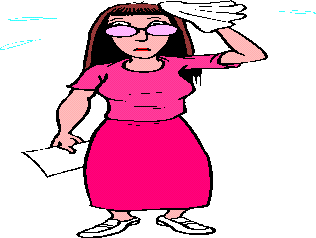 TABLO ve GRAFİK YAPIM YÖNTEMİ
Tablo: Toplanan verilerden elde edilen bulguların yazı metnine başvurmadan, açık ve kolay anlaşılır bir biçimde okuyucuya sunulmasını sağlayan bir araçtır.
Tablo Yapımında Dikkat Edilecek Noktalar
1- Her tablonun bir başlığı olmalıdır (ne, nerede, ne zaman).
	2- Kolon  (bağımlı) ve satır (bağımsız) başlıkları açık bir biçimde yazılmalıdır.
	3- Kolon ya da satırlarda gösterilen ölçekler ve birimler belirtilmelidir (gr., cm., %, gün).
	4- Tablo çok karışık ve sıkıcı olmamalıdır.
	5- Gerekli yerlerde sayı yanında yüzdelerde konmalıdır.
	6- Gereken yerlerde kolon ve satır toplamları verilmelidir.
Marjinal Tablo
Deneklerin incelenen herhangi bir değişkenin seçeneklerine nasıl dağıldığını gösteren tablodur.
	
Tablo 1. Çocukların Oturdukları Bölgelere Göre Dağılımı

Bölge 			Çocuk Sayısı			%	
  A				27		         30.0	
  B				33		         36.7	
  C				30		         33.3	
Toplam			90		       100.0
Çapraz Tablo
İki ya da daha çok değişkenin birlikte incelendiği tablodur.
	
Tablo 2. Eğitim Düzeylerine Göre Aile Planlaması Kullanma Durumu

Eğitim	    AP Kullanan	   %	AP Kullanmayan    %	     Toplam
OYD	          15	 25.0	           45	     75.0	         60	
İlk	                  25	 41.7	           35	     58.3	         60	
Orta	          32	 53.3	           28	     46.7	         60	
Lise	          40	 66.7	           20	     33.3	         60	
Yüksek	          48	 80.0	           12	     20.0          60	
Toplam	        160	 53.3	         140	     46.7	       300
Grafik Yapım Yöntemi
Grafik, bulguların şekillerle ifade edilerek açık ve kolay anlaşılır bir biçimde okuyucuya sunulmasını sağlayan bir araçtır.
	

		* Bilimsel yazılarda grafikler hiçbir zaman tablo yerine geçemezler. Bu yüzden tablo olmadan grafik yapılmamalıdır.
Grafik Yapımında Dikkat Edilecek Noktalar
1- Her grafiğin bir başlığı olmalıdır (ne, nerede, ne zaman).
	2- Eksenlerin neyi ifade ettiği belirtilmelidir.
	    X ekseni   değişken
	    Y ekseni   frekans, oran (%)
	3- Grafikte kullanılan ölçekler ve işaretler hakkında açıklayıcı bilgi konulmalıdır.
	4- Grafik karışık olmamalıdır.
Grafik Türleri
1- Çubuk Grafikler          
2- Histogram                    
3- Dağılım Poligonu
4- Çizgi Grafikler
5- Kümülatif Çizgi Grafikler
6- Daire Dilimleri Grafiği
Çubuk Grafik
Frekansların ya da yüzdelerin bir çubukla gösterilmesidir. Çubuğun yüksekliği frekansı ya da yüzdeyi gösterir.
		
		Grafik 1. Eğitim Düzeylerine Göre AP Kullanma Durumu
Histogram
Sürekli değişkenler için çizilir. Alanlar eşit olarak çizilmelidir. 
		
		Örn.: Grafik 2. Çocukların Boy Uzunluğuna Göre Dağılımı
Dağılım Poligonu
Histogramdaki çubukların orta noktalarından geçecek şekilde çizgilerin çizilmesiyle elde edilir. 		
Dağılım Poligonu Alanı = Histogram Alanı
	
		Grafik 3. Çocukların Boy Uzunluğuna Göre Dağılımı
Çizgi Grafik
Bir değişkenin belirli bir süre içinde gösterdiği değişiklikleri incelemek için çizilen bir grafik türüdür.
		
		Örn.: Grafik 4. Kızamık Vakalarının Aylara Göre Dağılımı (1991)
Kümülatif (Yığılımlı) Çizgi Grafikler
Frekanslardan elde edilen kümülatif sayıların grafikleştirilmiş halidir. S harfi şeklinde bir görüntü verirler. Örn:
Daire Dilimleri Grafiği
Gelir, harcama, personel v.b. dağılımlarda başvurulan bir grafik türüdür.